أوراق عمل وحدة


(يُظهر معرفة بالحقوق والمسؤولية الفردية)
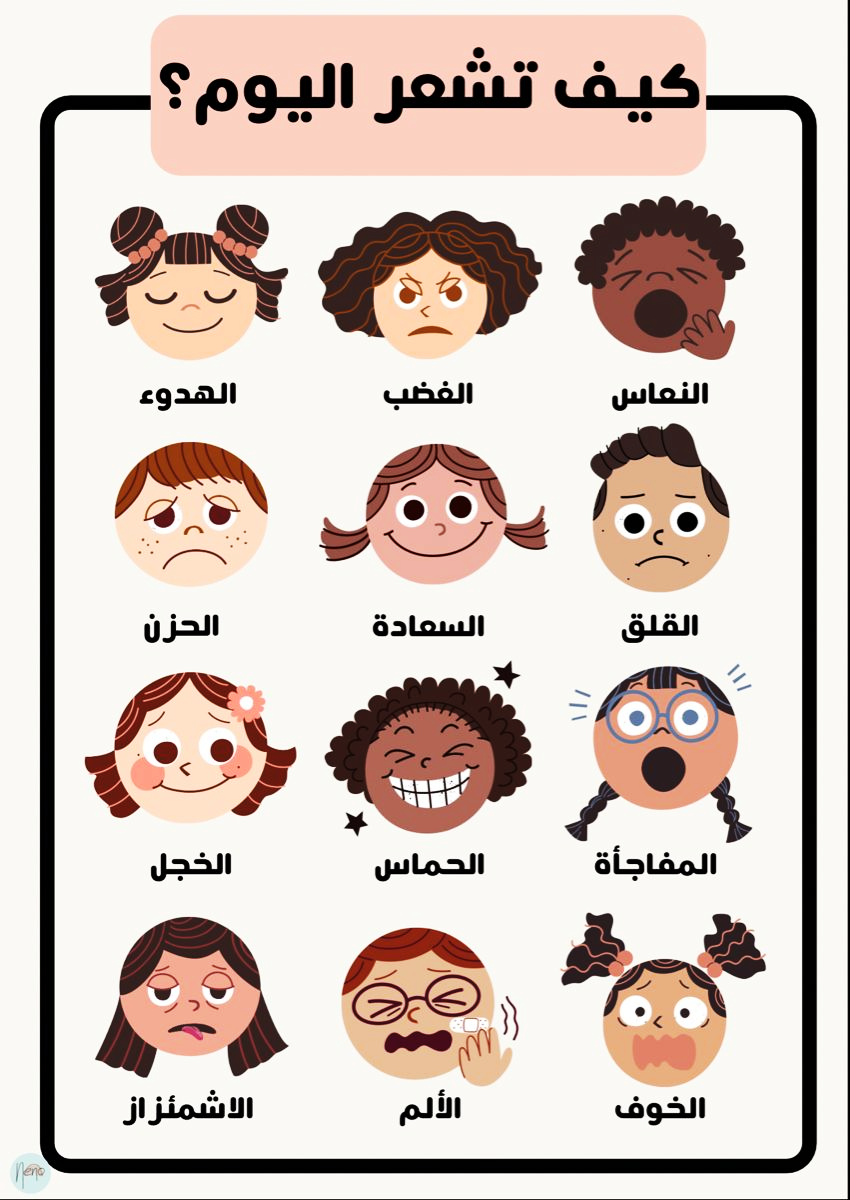 عرض صور لمشاعر مختلفة ( حزن - فرح - غضب - بكاء ) ومناقشتها مع الطلاب.